Analysis Report
Brent L. Easley
Advance penetration testing
Mis-5212
Nessus and Nmap scan reports
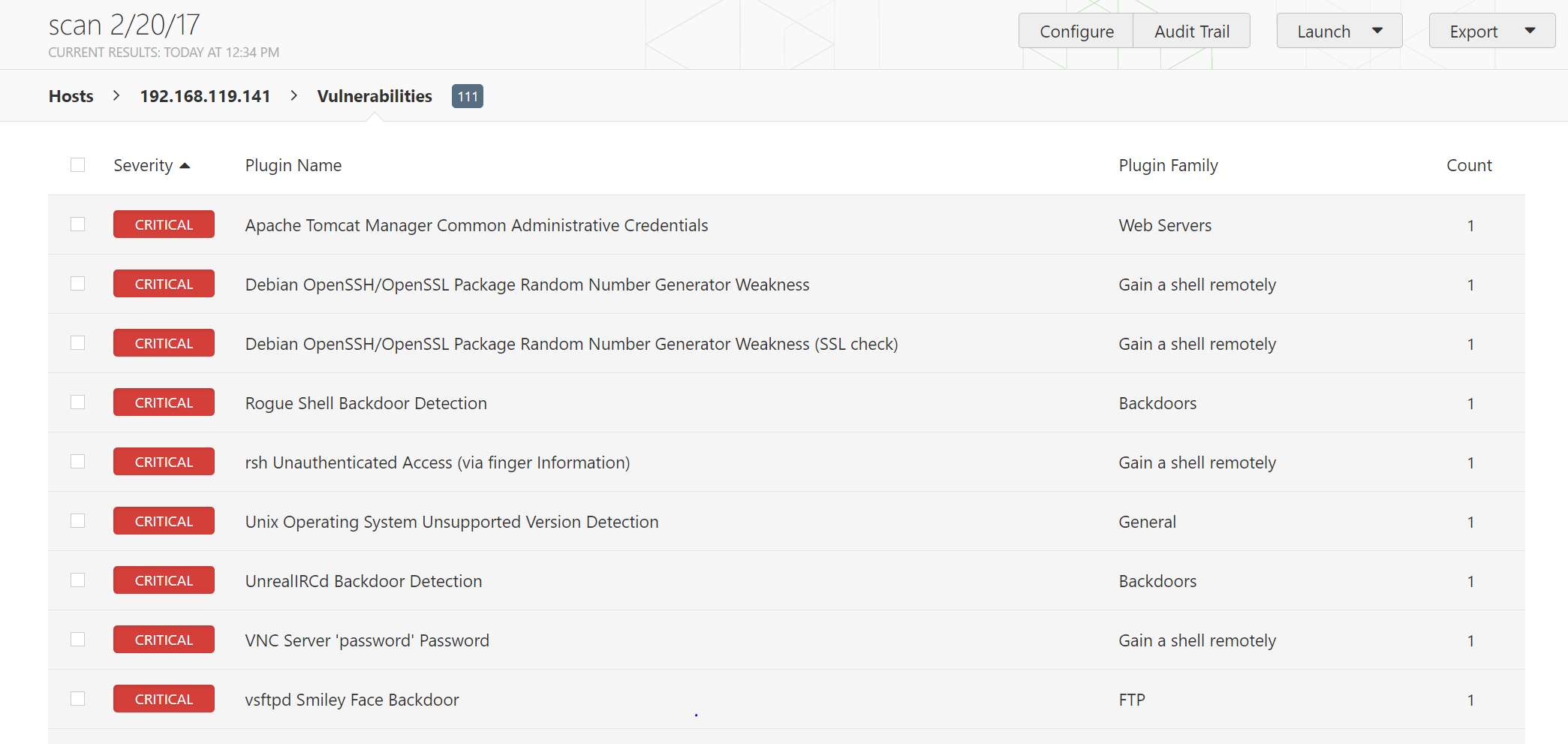 Running the commands to exploit Metasploitable
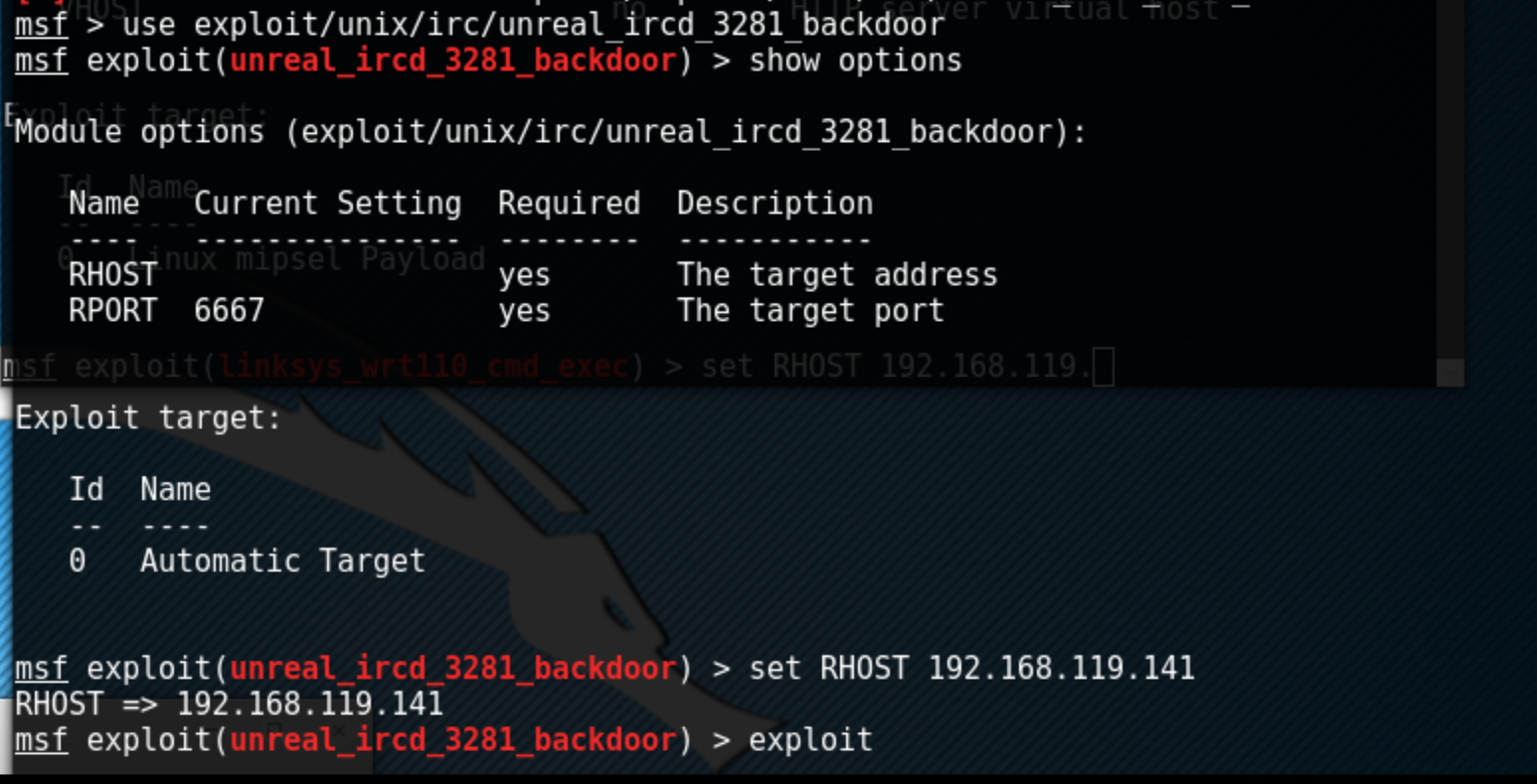 Results from running the exploit on the vulnerability
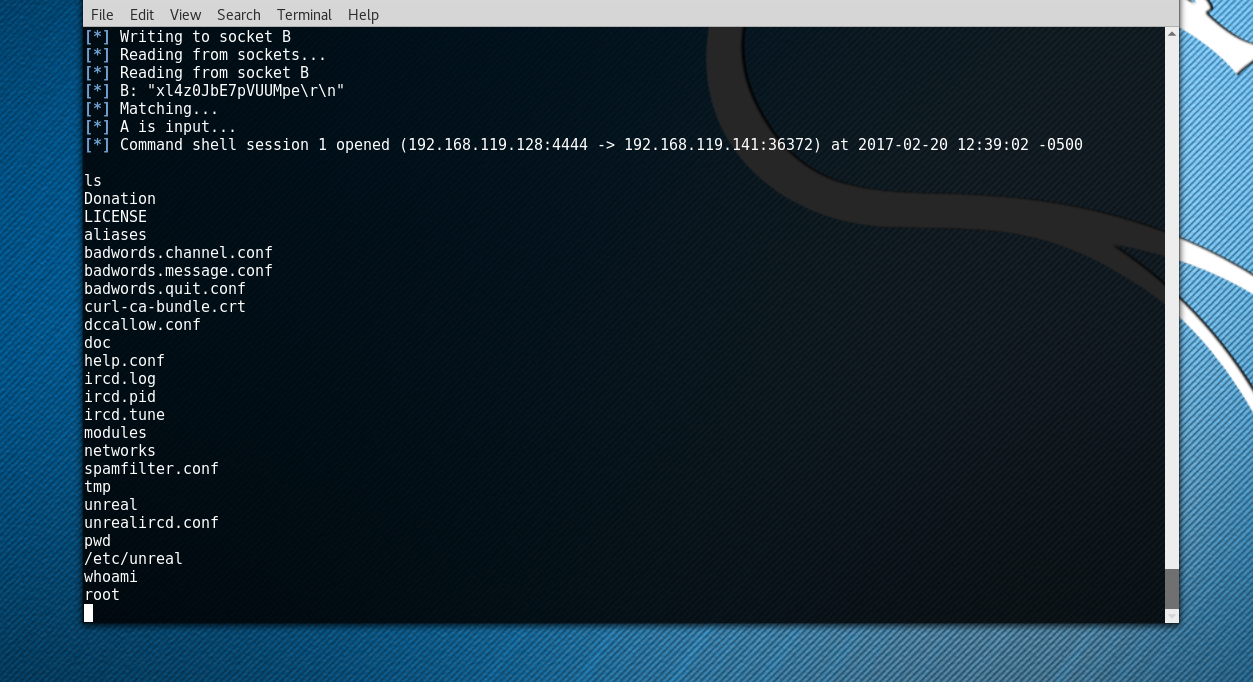